مبنى المجموعة الشمسية
[Speaker Notes: عنوان الدرس]
الفعالية
مهمة في موقع
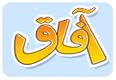 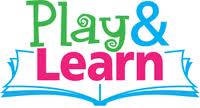 [Speaker Notes: حل الوظيفة البيتية-كيف تحدث الفصول الاربعة]
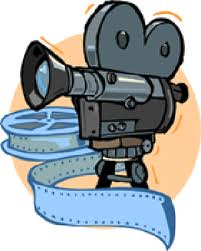 [Speaker Notes: الاستدراج- فلم عن النيازك والشهب]
إلى الكتاب
[Speaker Notes: قطعة علمية عن  موجودة في الكتاب ص236-237]
هيا ننظم المعلومات في جدول
[Speaker Notes: مهمة للطلاب على الدفتر   تنظيم المعلومات]
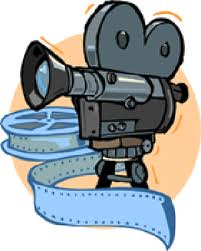 [Speaker Notes: الإجمال –عن طريق عرض النيزك الذي ضرب روسيا وطرح الأسئلة]
الوظيفة البيتية
[Speaker Notes: الوظيفة البيتية]